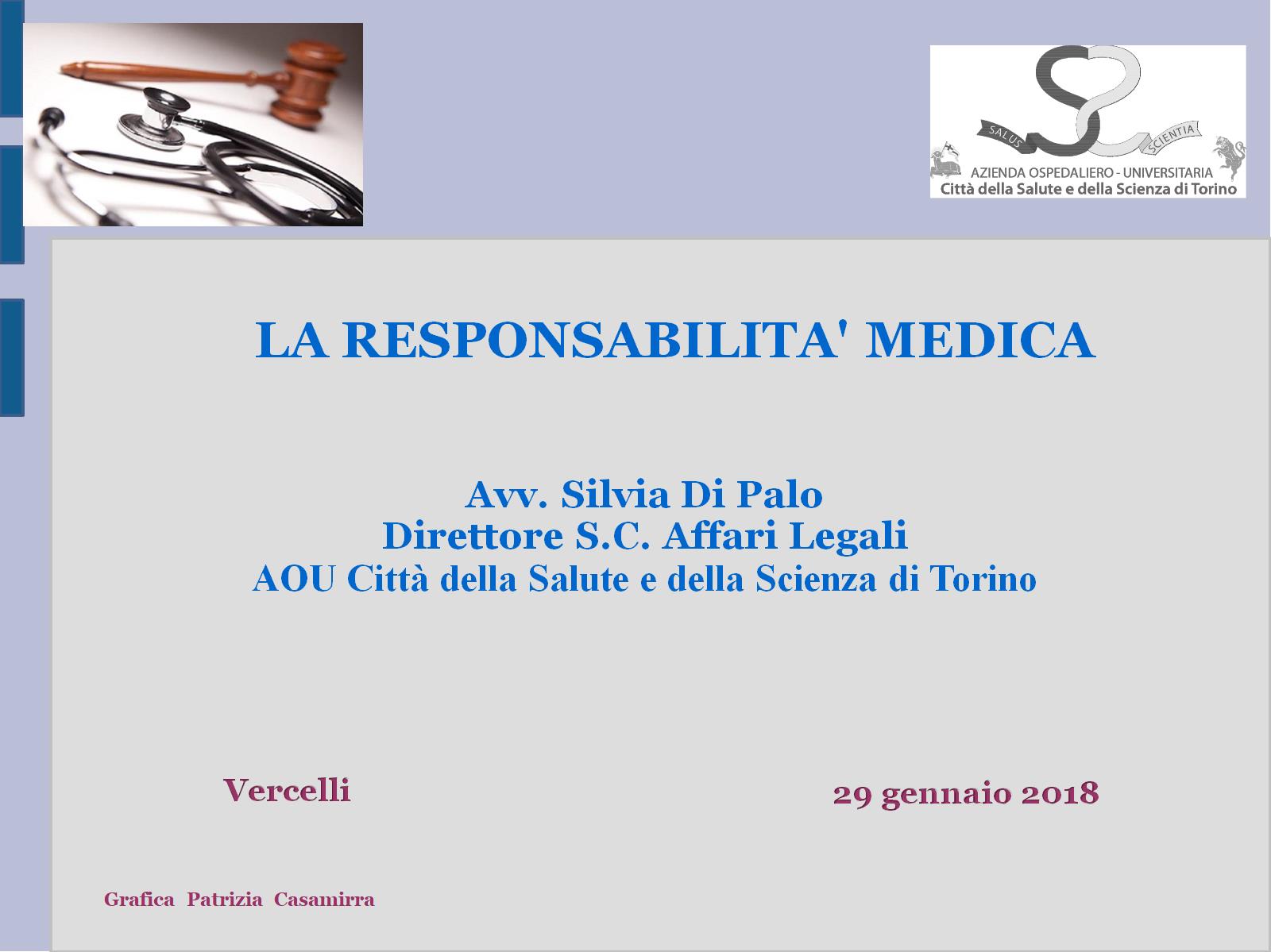 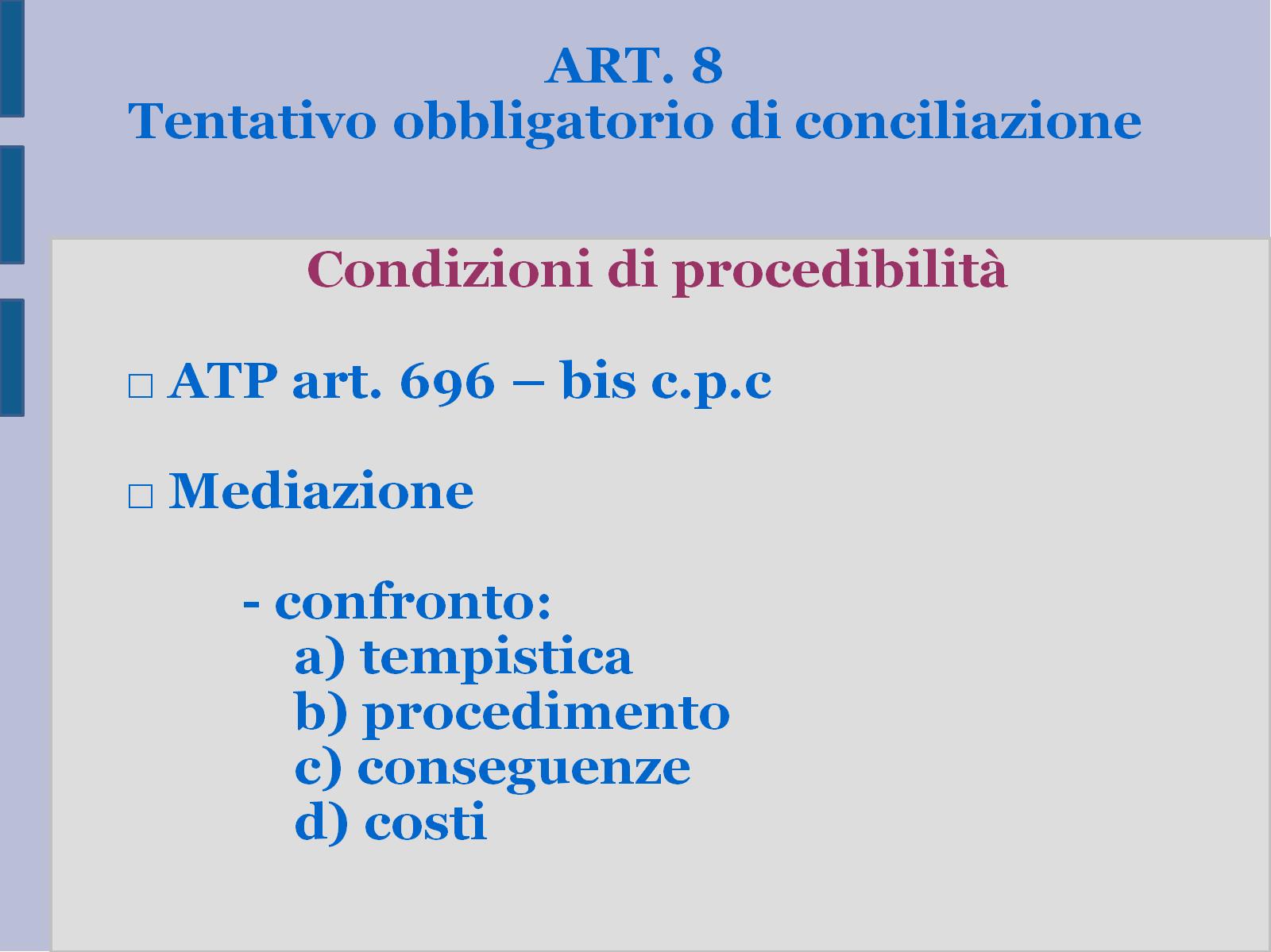 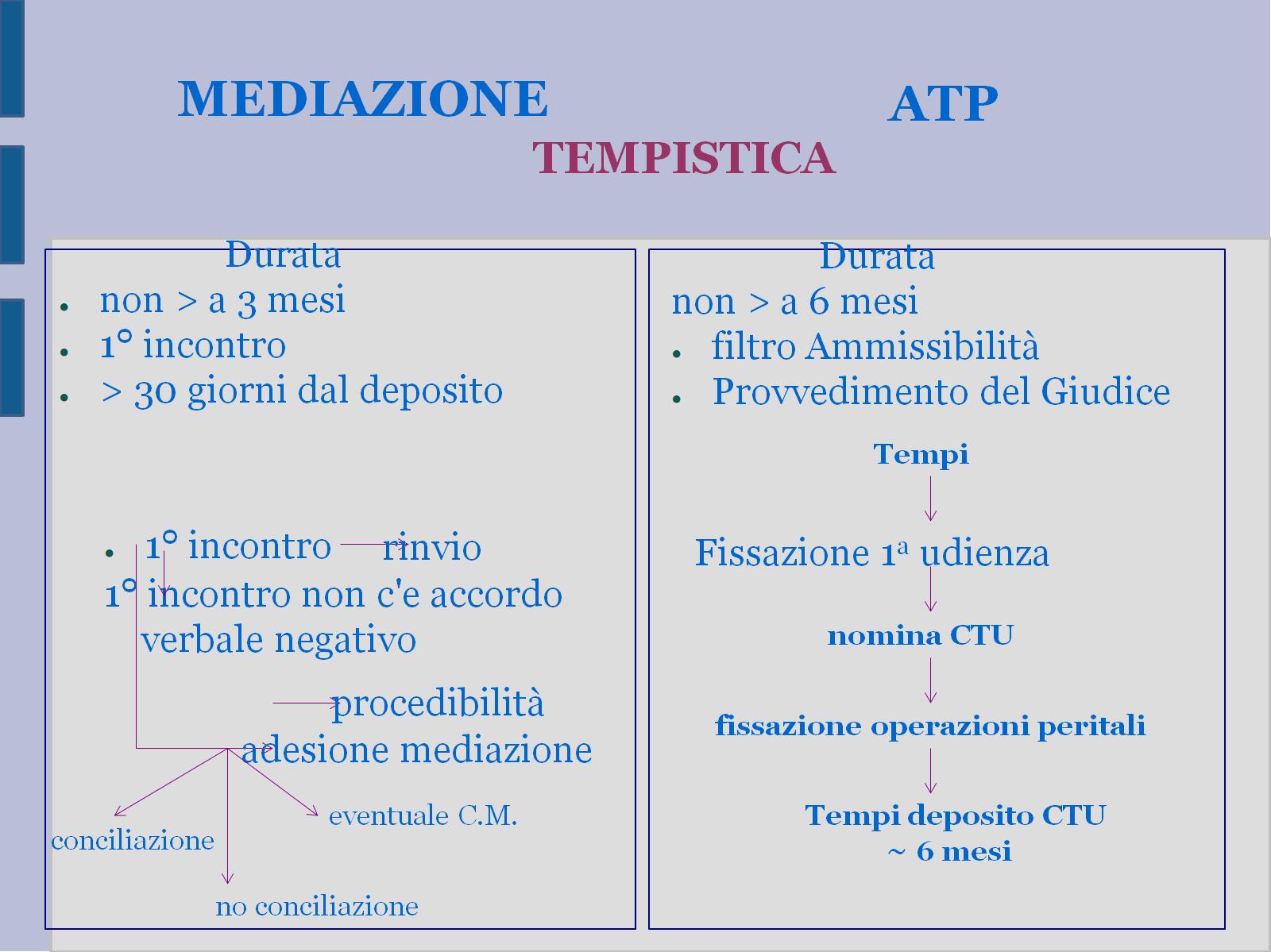 ATP
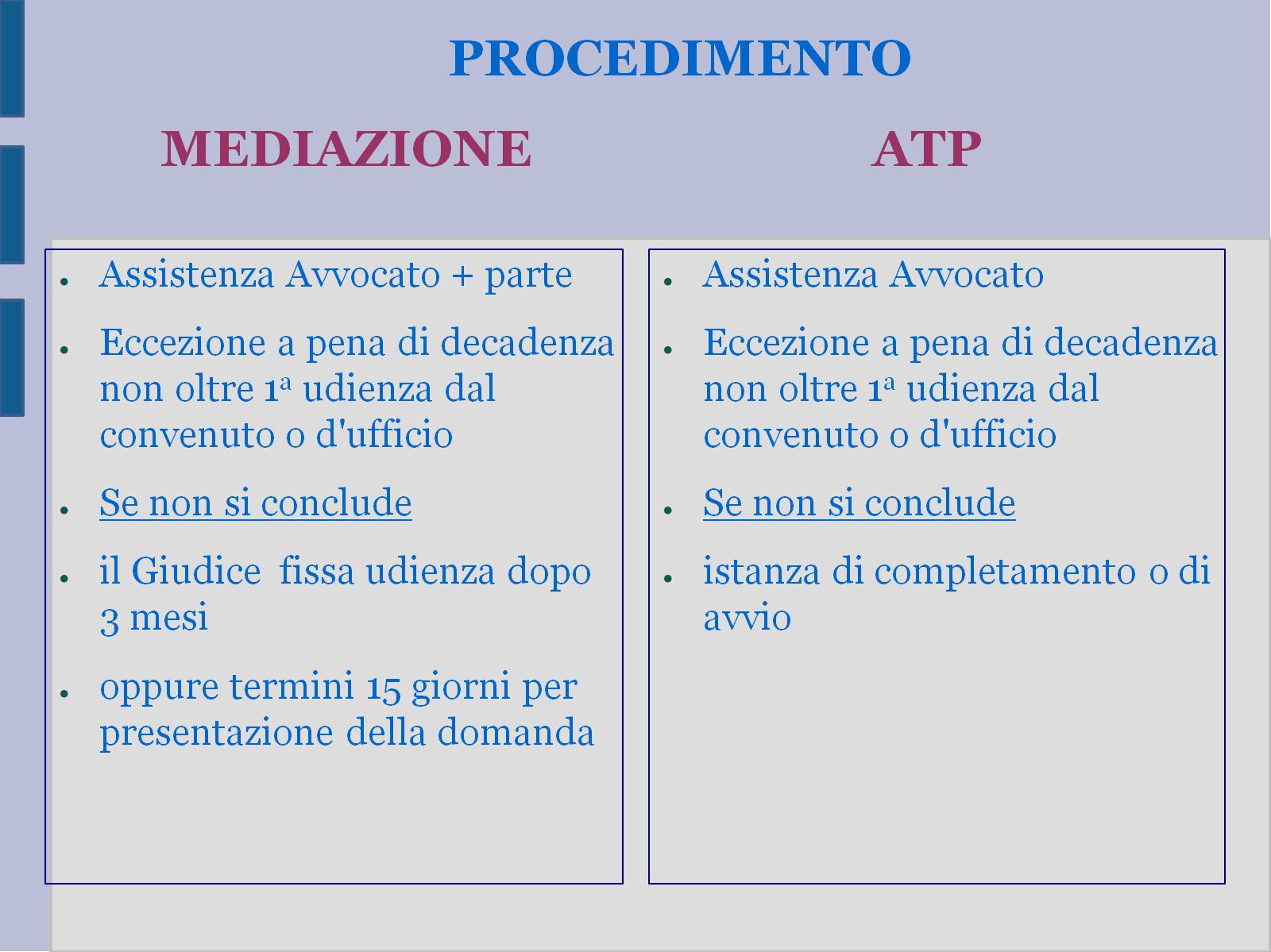 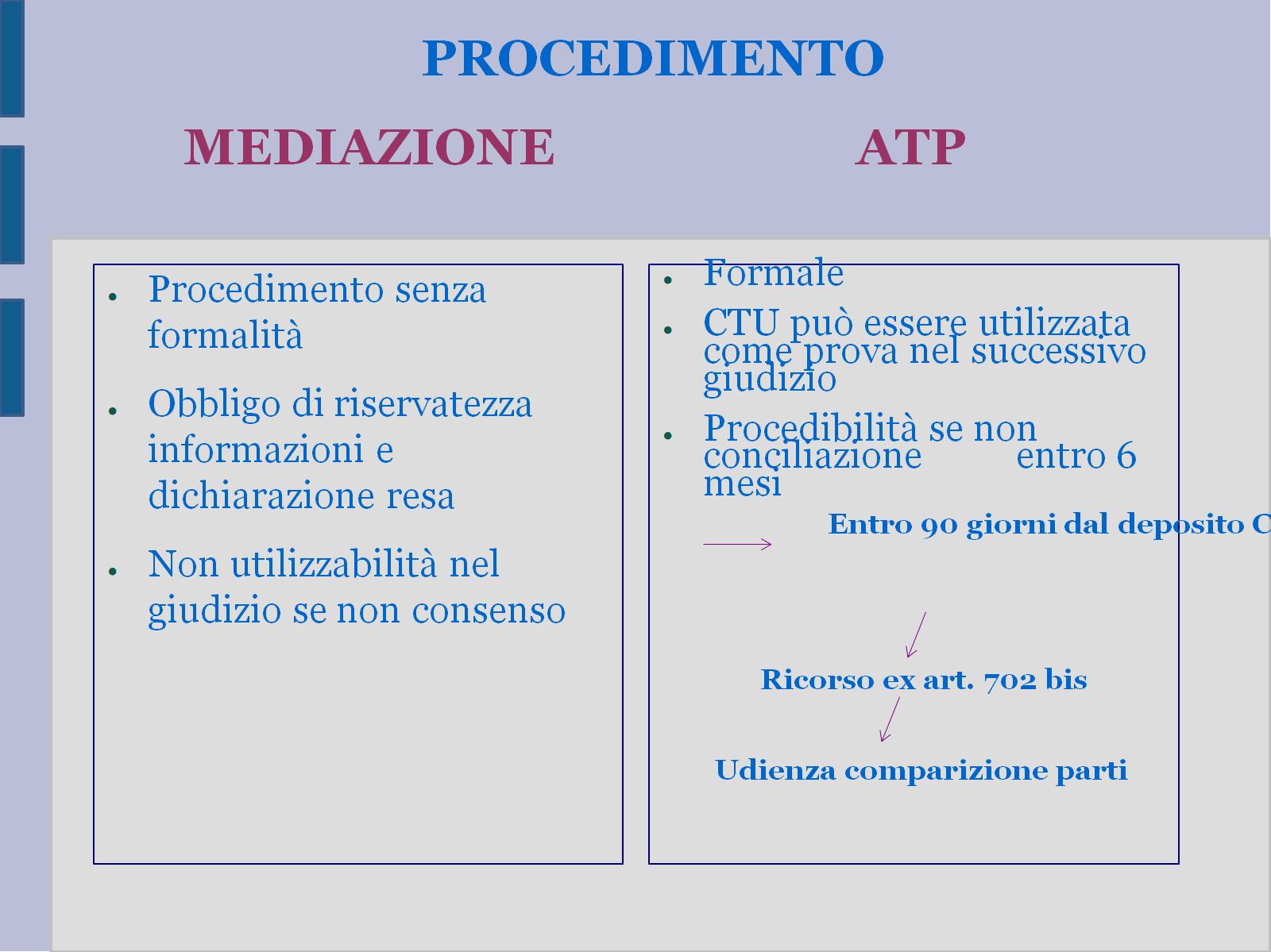 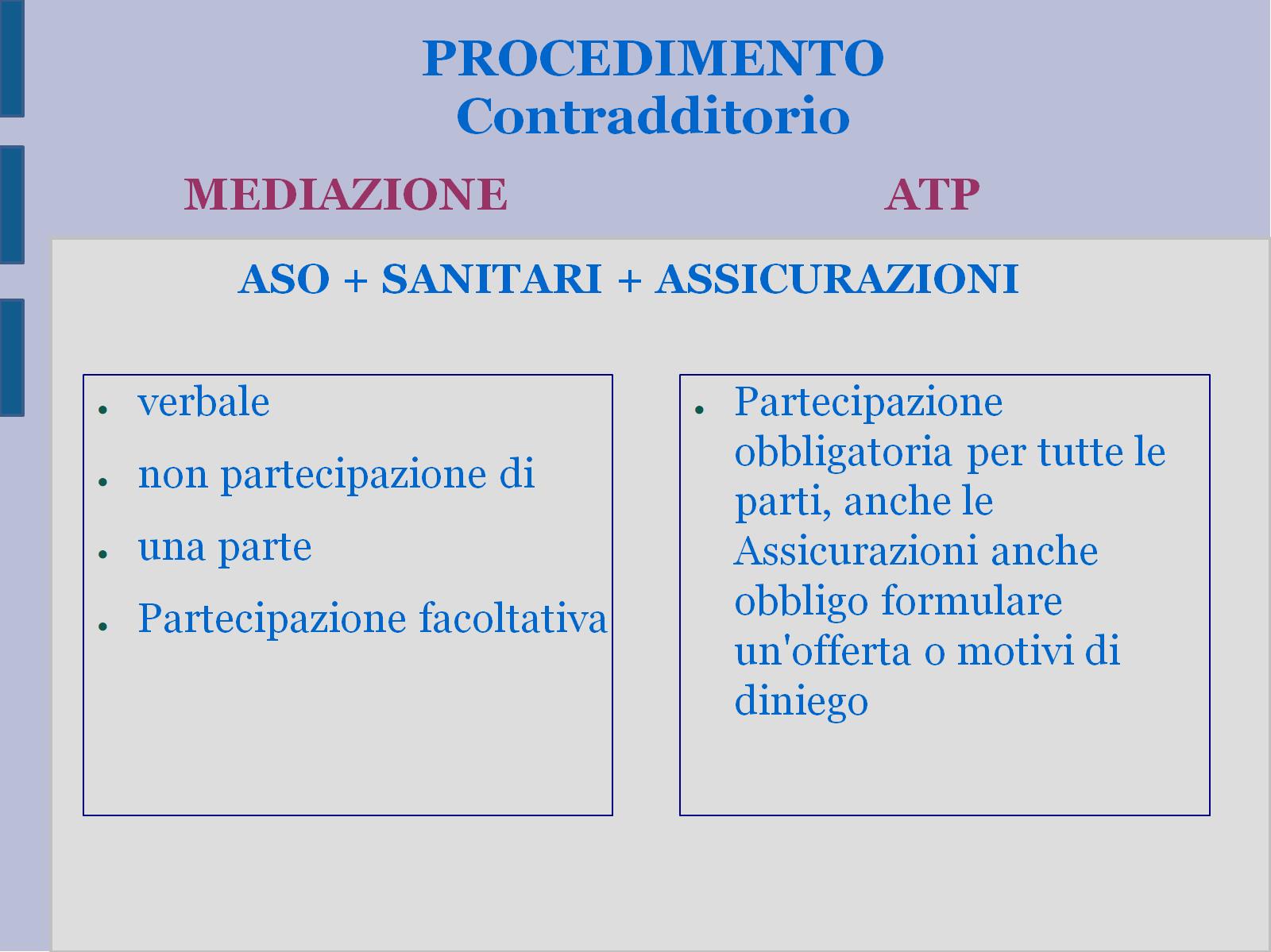 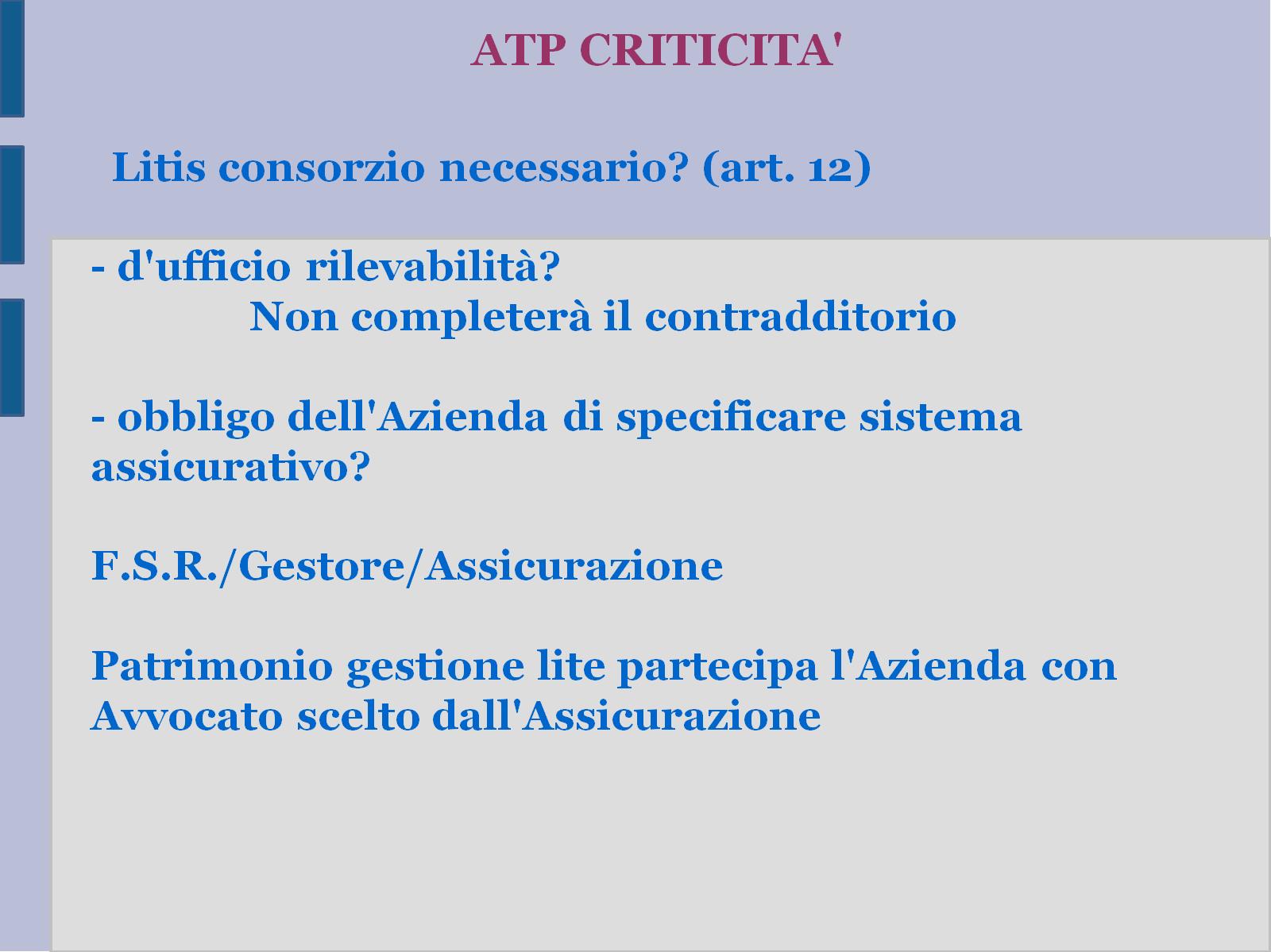 Litis consorzio necessario? (art. 12)- d'ufficio rilevabilità?               Non completerà il contradditorio- obbligo dell'Azienda di specificare sistema assicurativo? F.S.R./Gestore/AssicurazionePatrimonio gestione lite partecipa l'Azienda con Avvocato scelto dall'Assicurazione
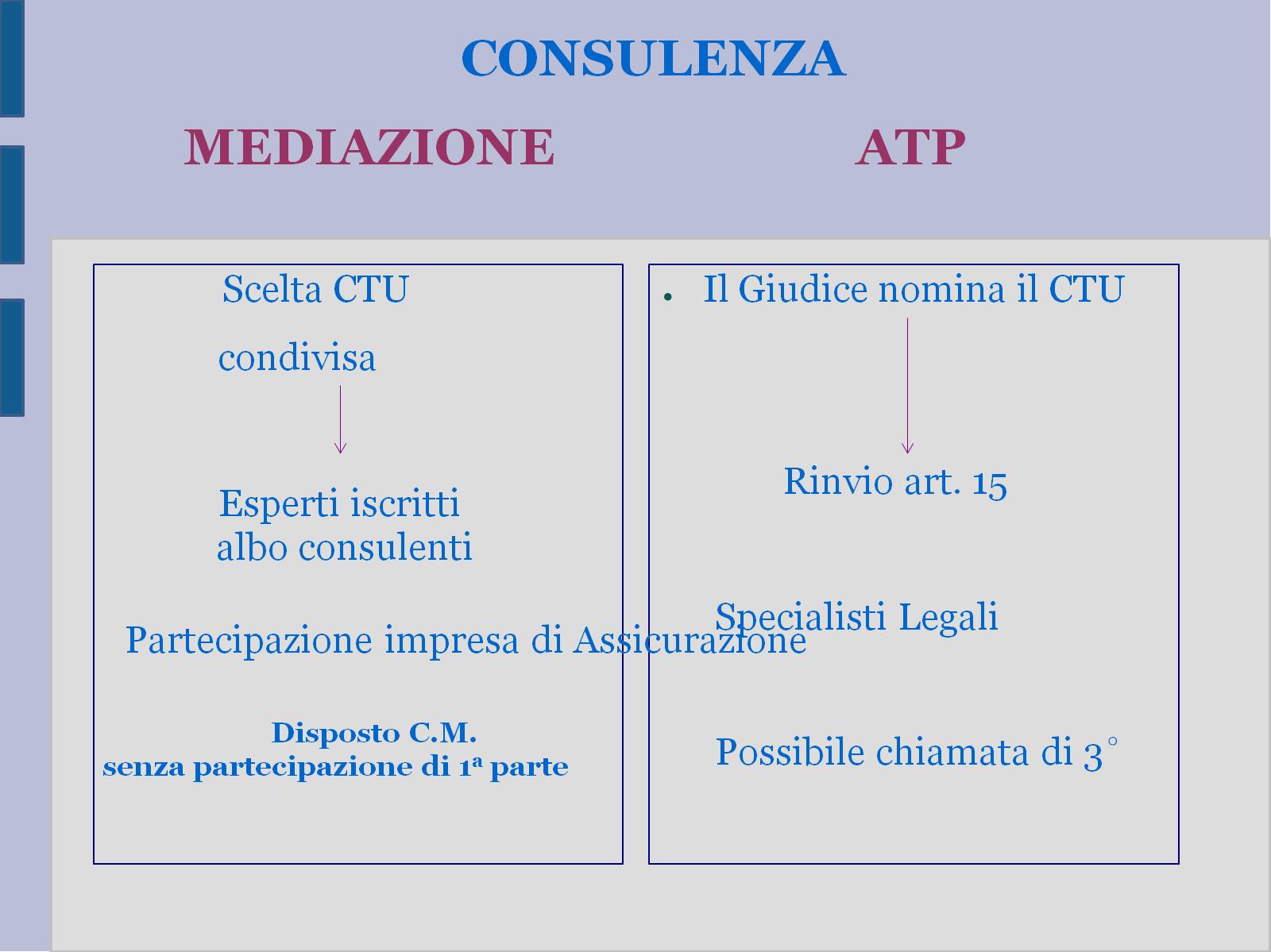 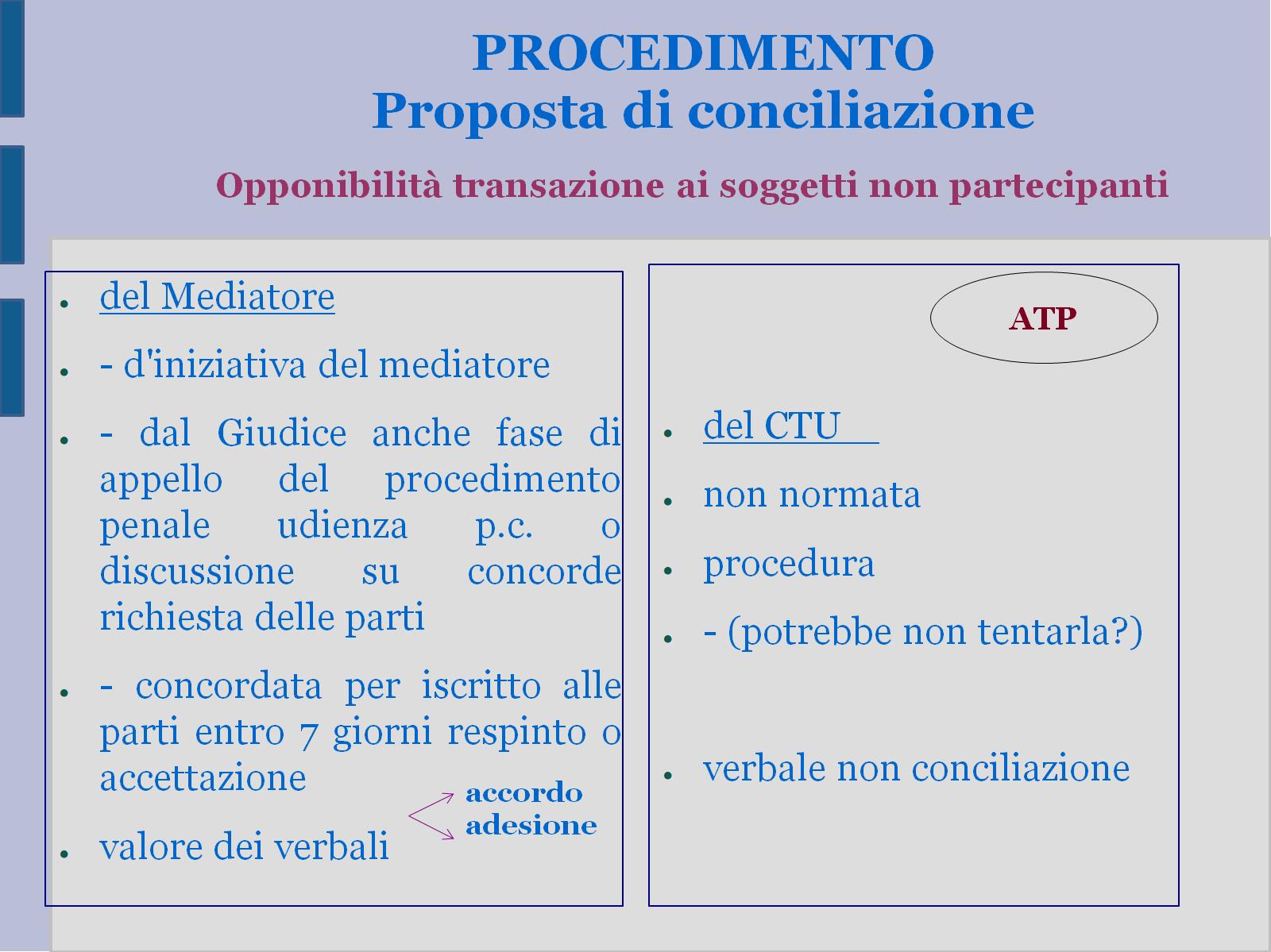 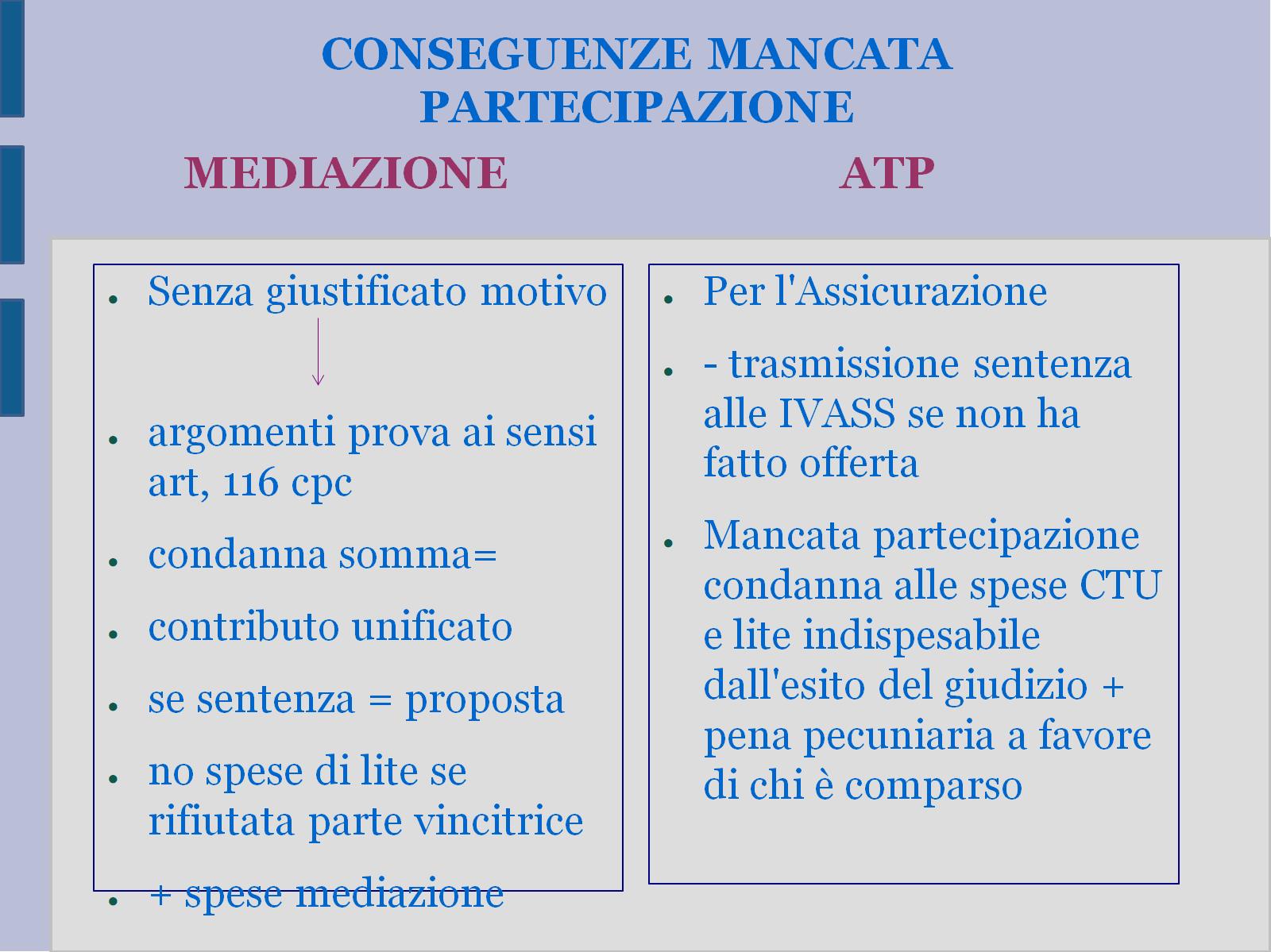 CONSEGUENZE MANCATA PARTECIPAZIONE
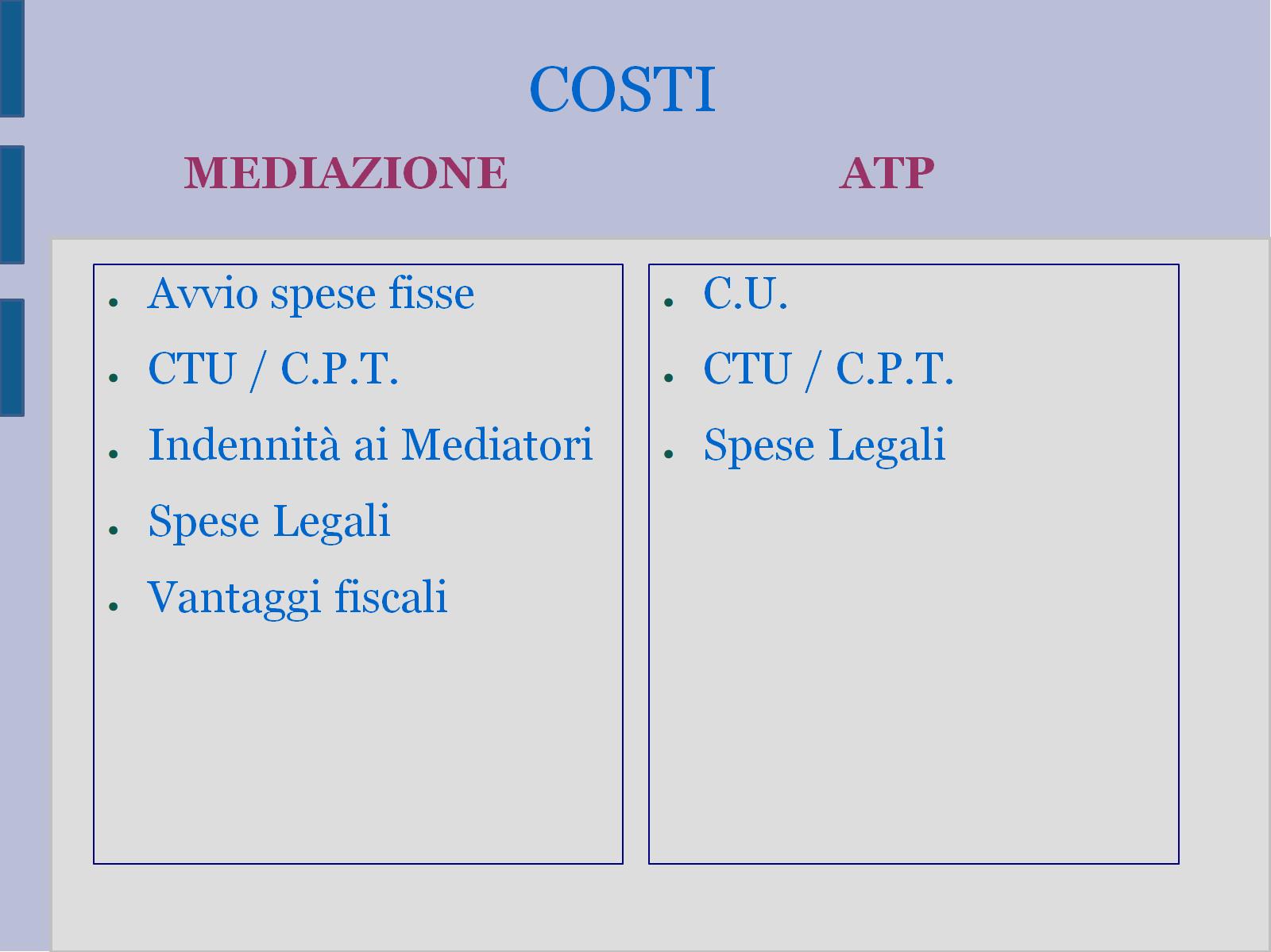 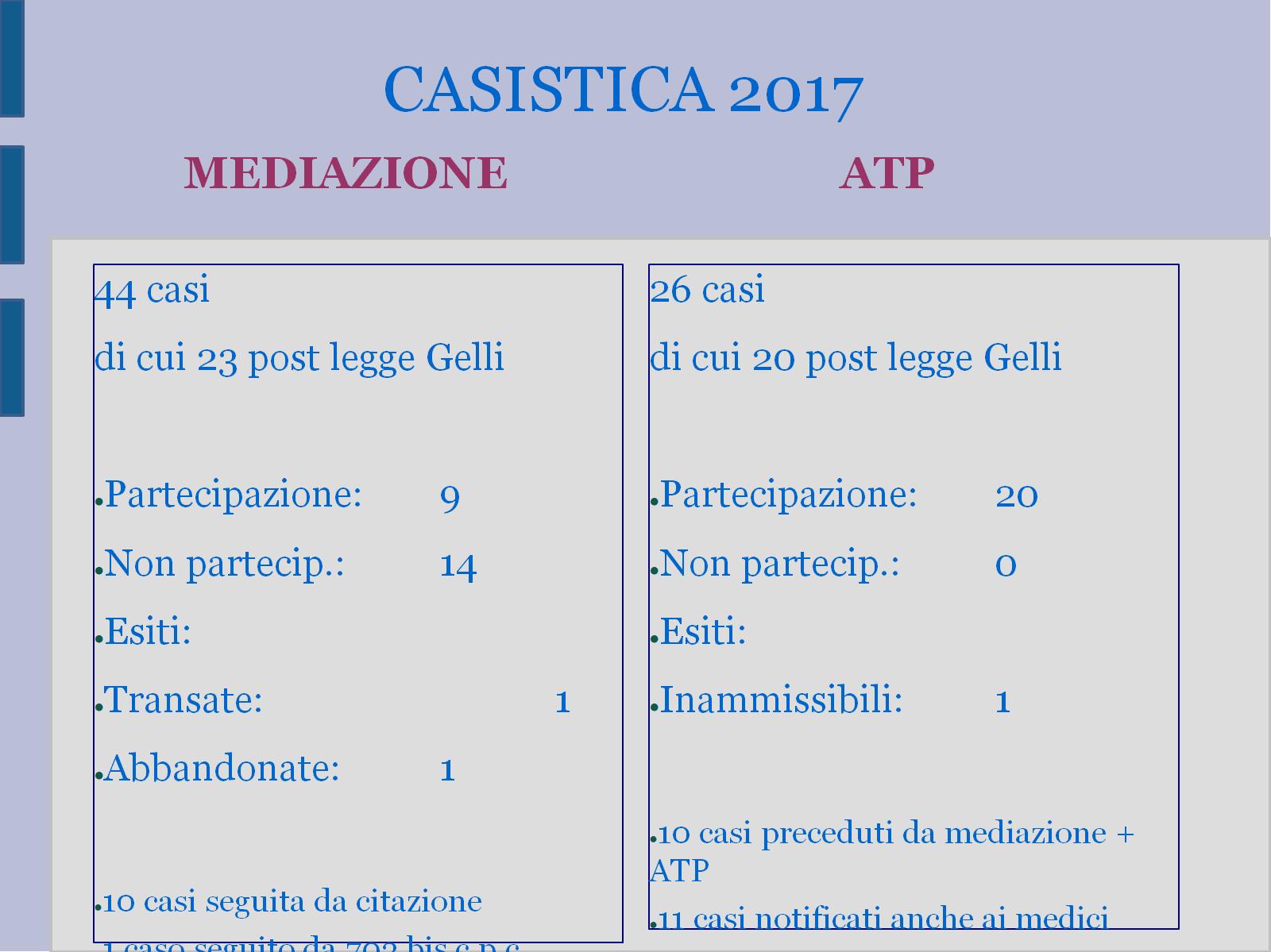 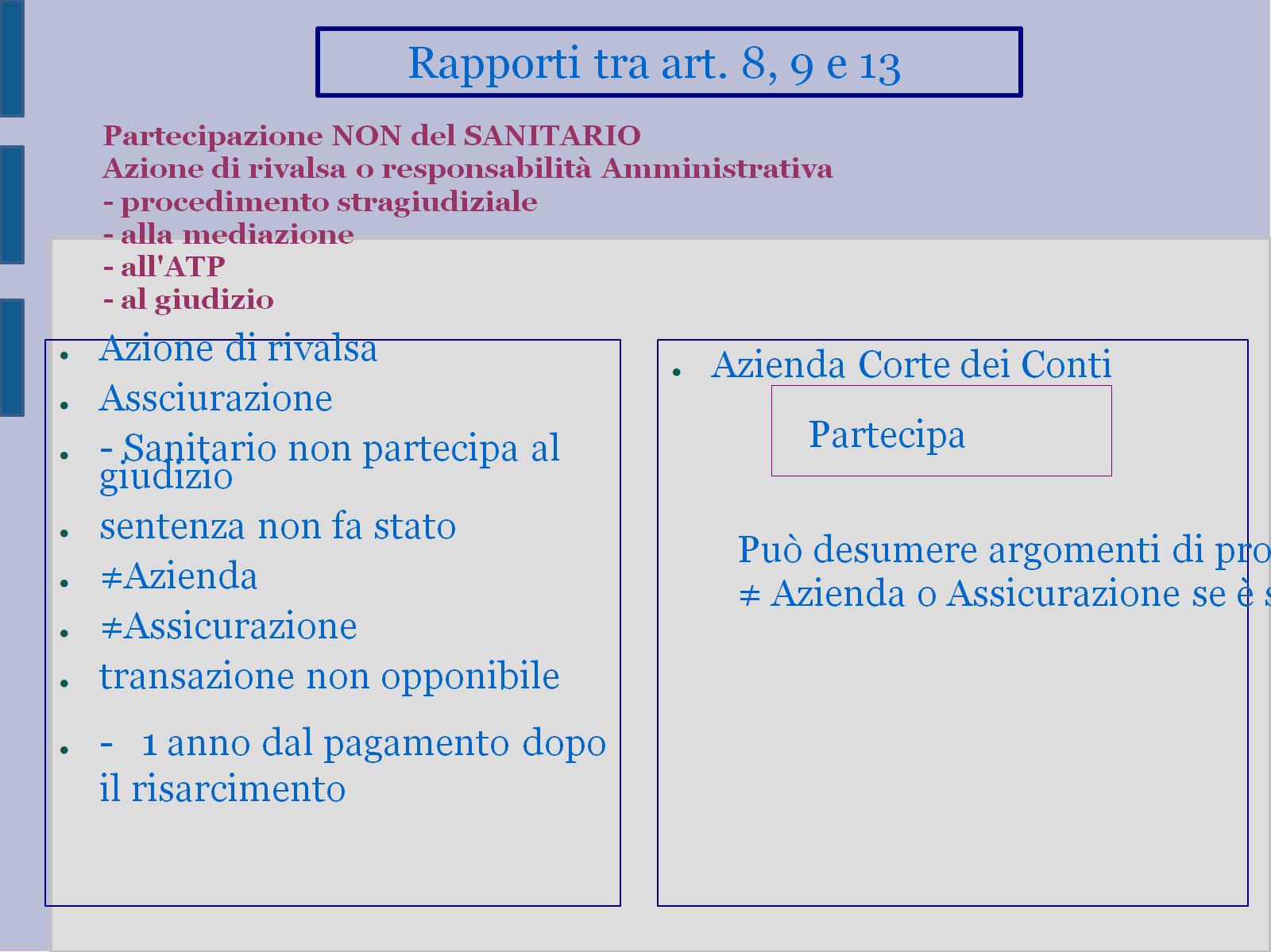 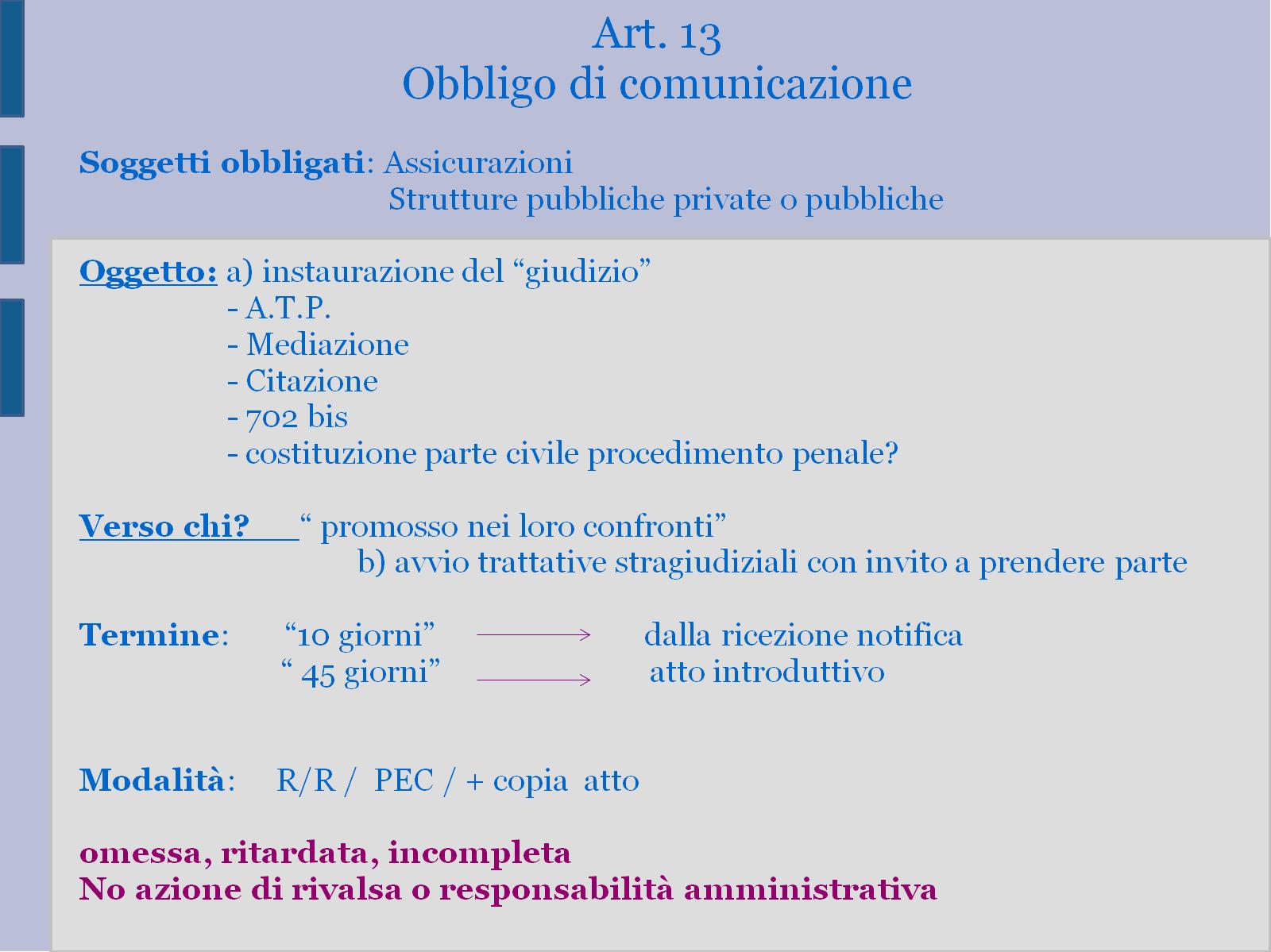 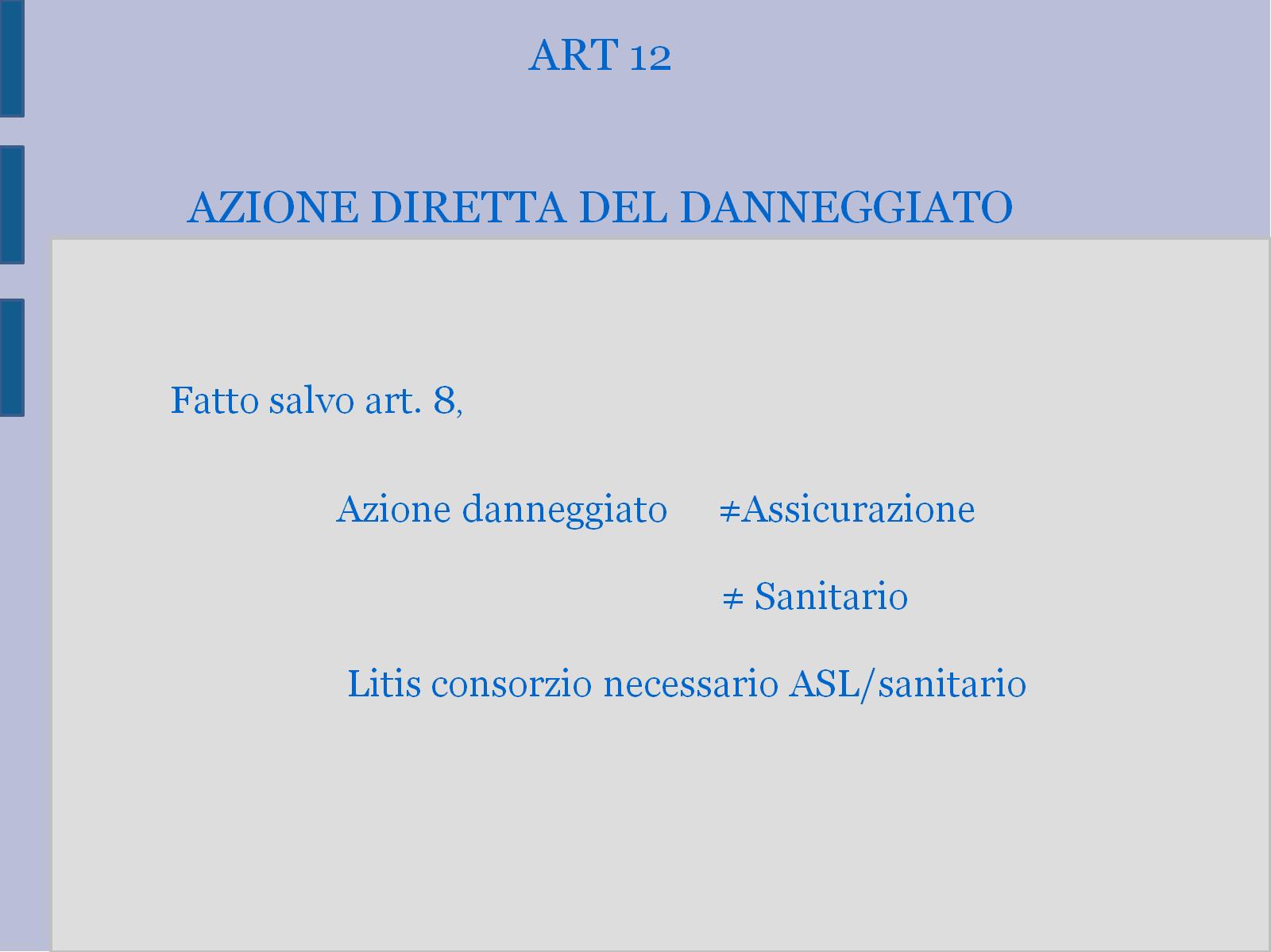